План-схема района расположения МБДОУ Д/С Теремок,
пути движения транспортных средств и детей
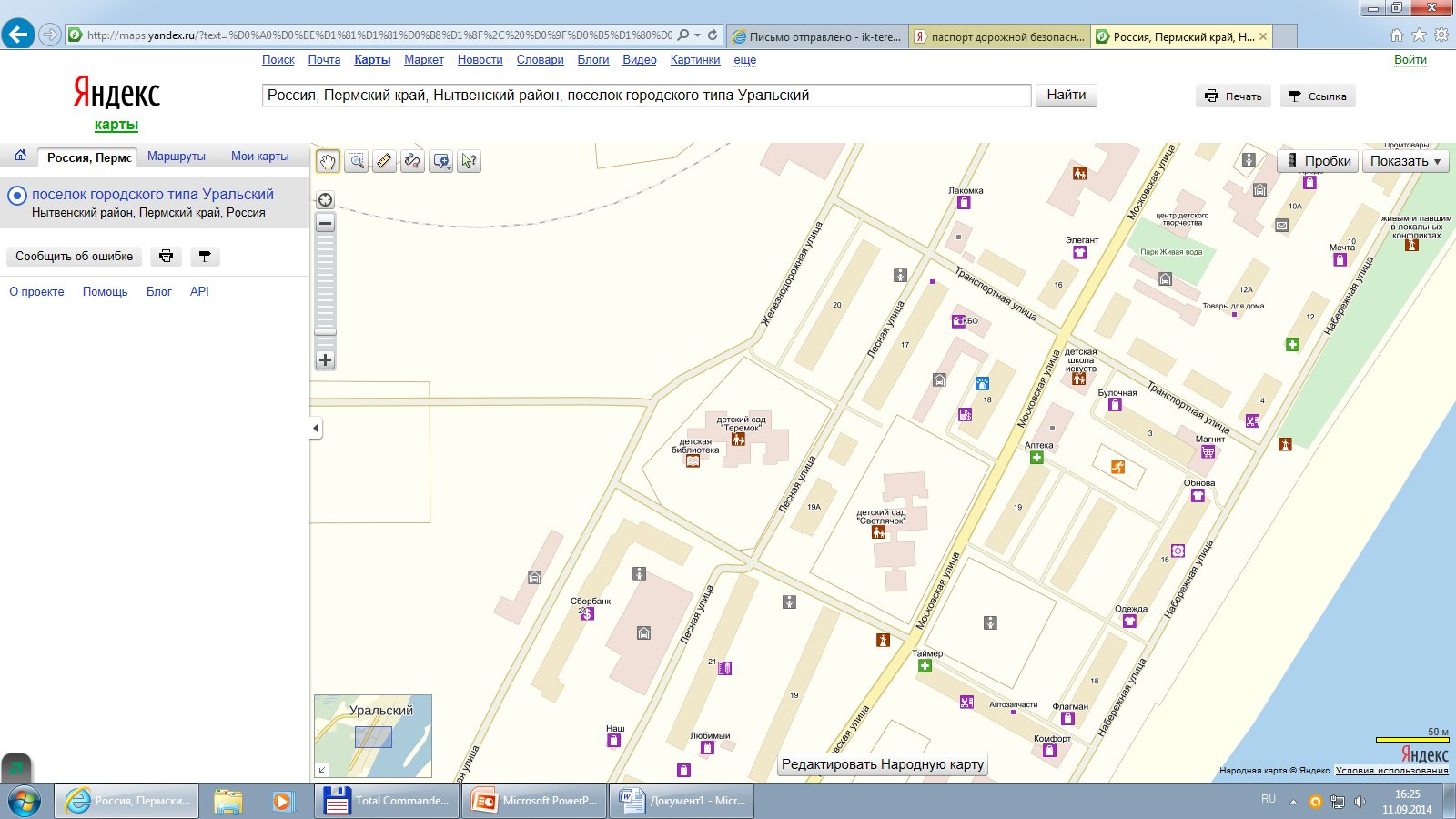 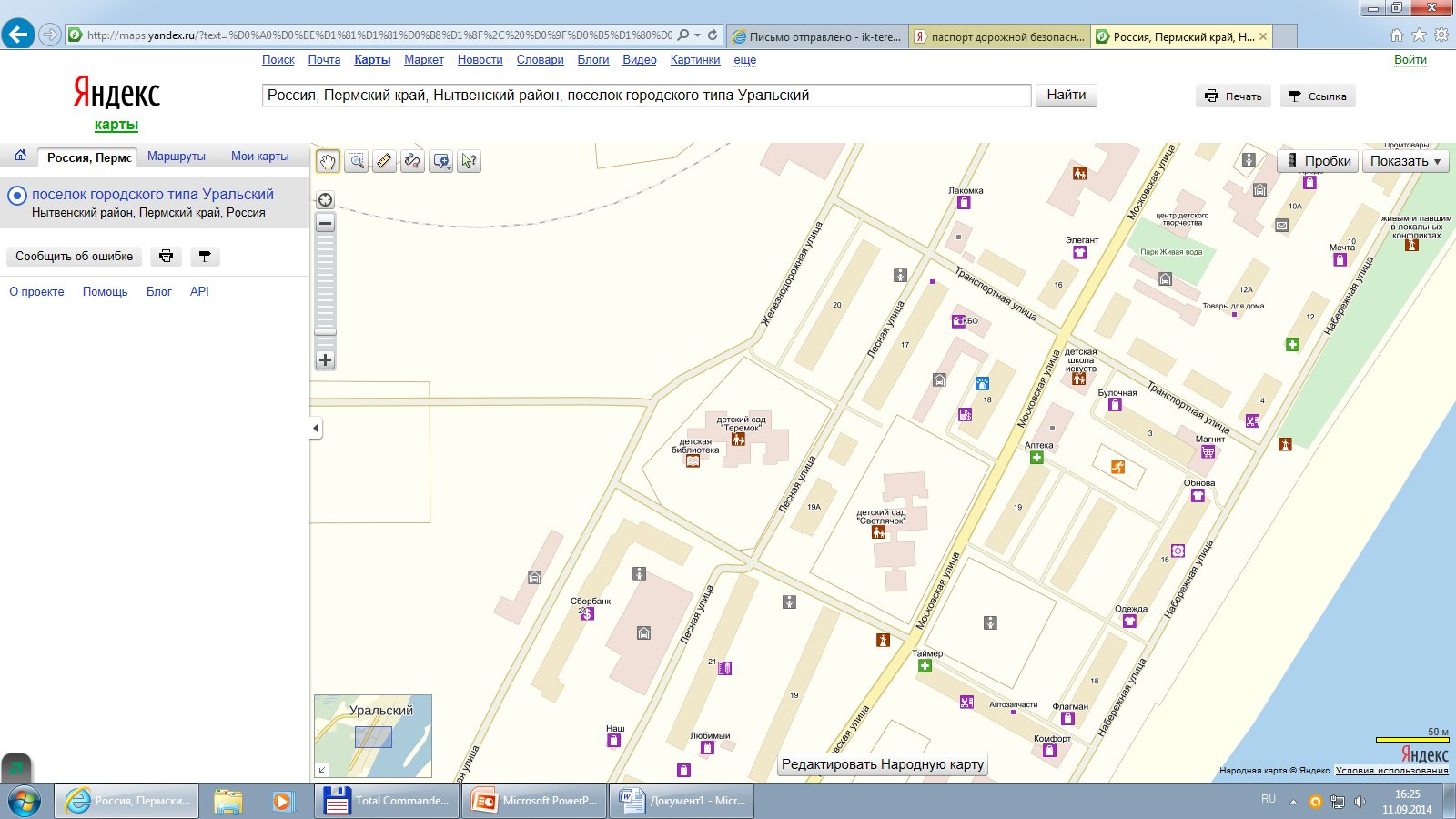 Движение детей в ДОУ
Движение транспортных средств
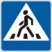 Искусственная неровность
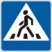 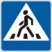 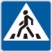 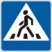 Пути движения транспортных средств к местам разгрузки/погрузки
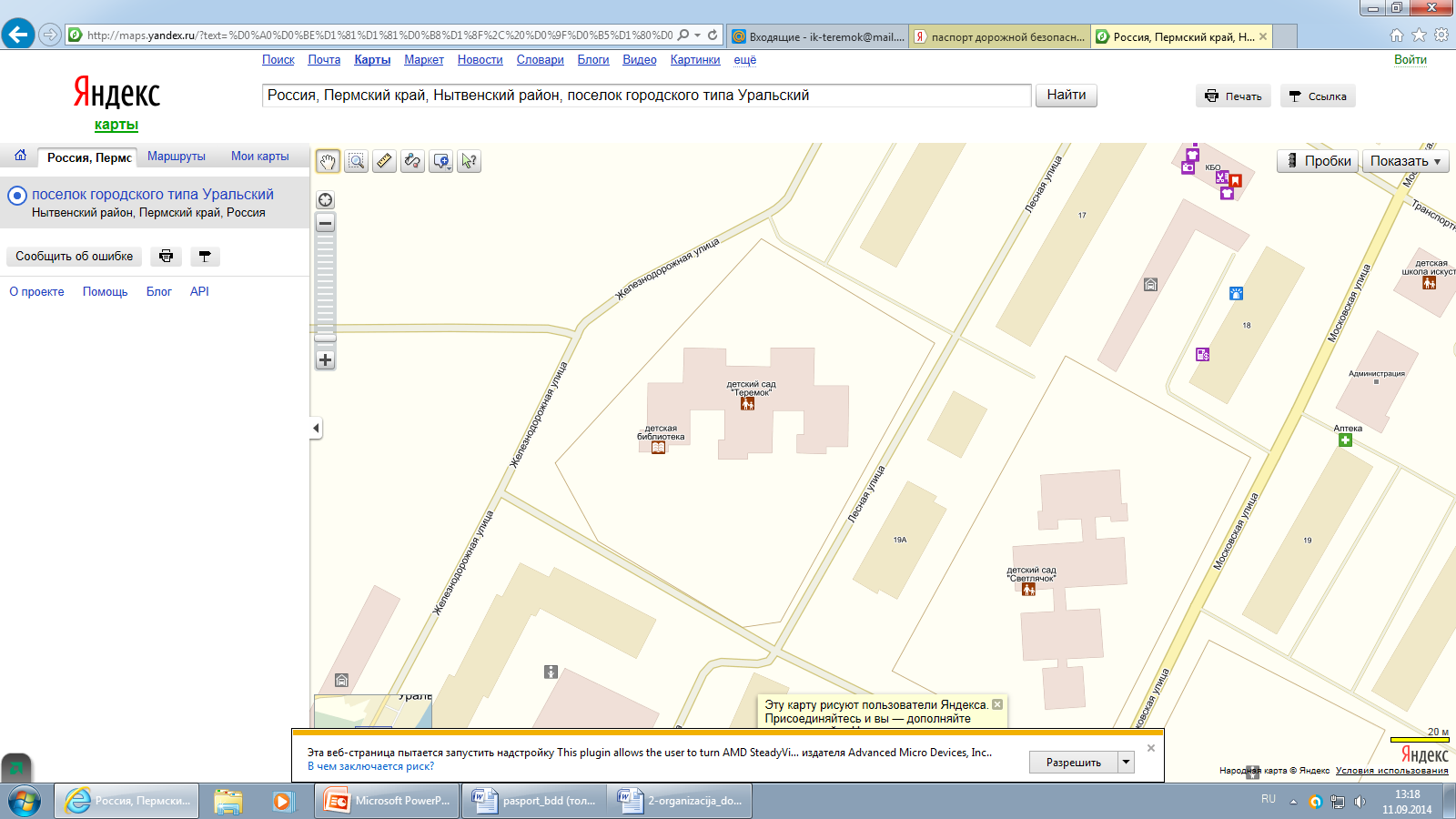 Въезд/выезд грузовых транспортных средств

Движение грузовых транспортных средств на территории ДОУ
Место разгрузки/погрузки